V vs I
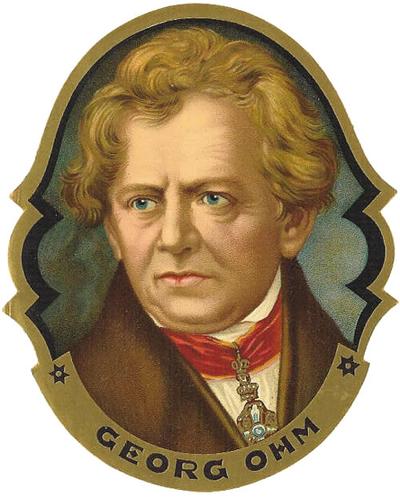 Resistance
Voltage
Current
Math Class
Electricity
y
V
Slope = a
Slope = R
V  =
y  =
a x
R I
x
I
Mathematical relation between Voltage, Resistance and Current
Ohm’s Law
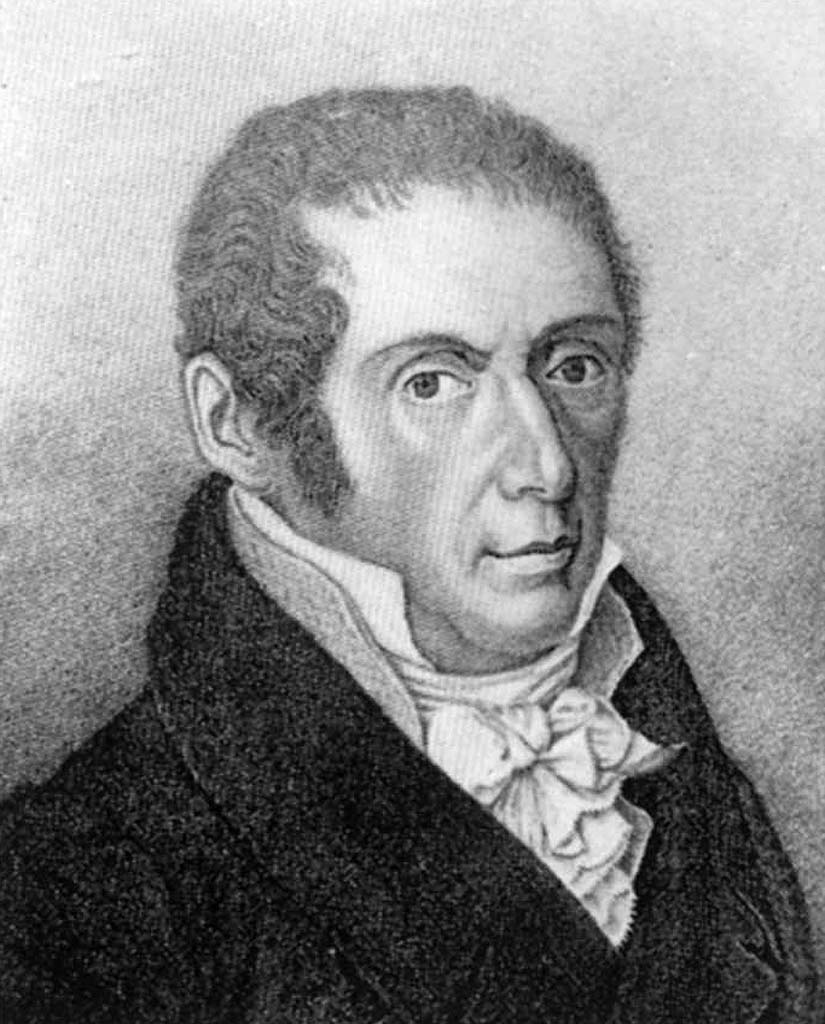 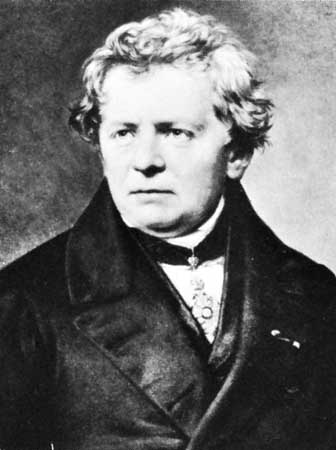 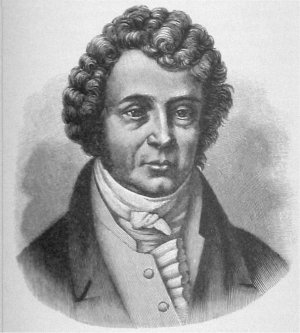 R
V
I
=
in Volts (V)
André-Marie Ampère
Alessandro Volta
Georg Ohm
Example I:
What current will travel through a component that has a resistance of 60 W if it is connected to a 12 V battery?
V  =  R  I
I =  ?
R = 60 W
60
12
I
=
V = 12 V
60
60
0.2
A
=
I
Example II:
What reading should appear on the voltmeter in the circuit below?
V
A
20 W
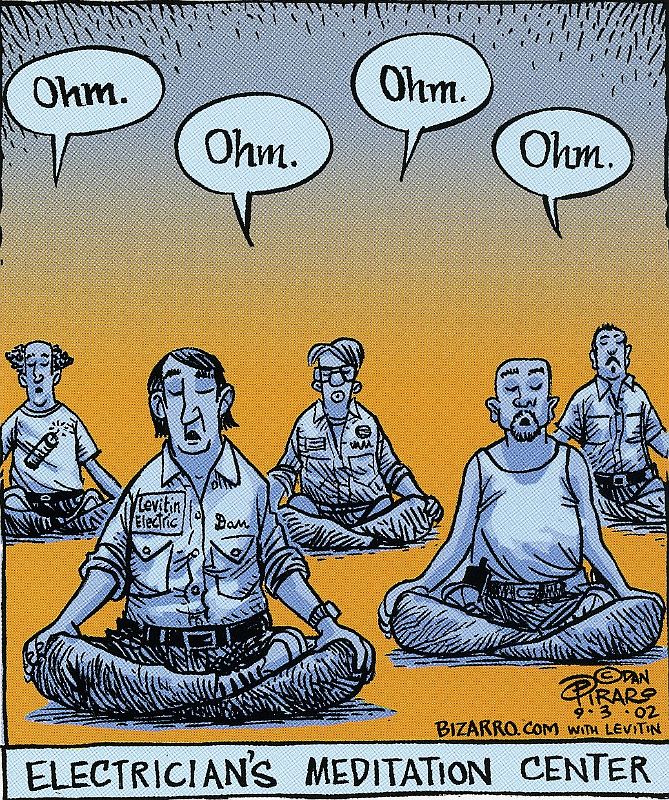 Example II:
What reading should appear on the voltmeter in the circuit below?
V
I = 70 mA
A
20 W
Example II:
What reading should appear on the voltmeter in the circuit below?
V
V =  ?
R = 20 W
I = 70 mA
0.07
= ______ A
I = 70 mA
A
V  =  R  I
20 W
( 0.07 )
( 20 )
V  =
1.4
V
V  =
The human body has an electrical resistance of about 10 kW. (it actually can vary from 1 kW – 100 kW)
Example III:
Refer to the given chart to determine the (usual) effect of touching an uninsulated wire from a 120 V outlet.
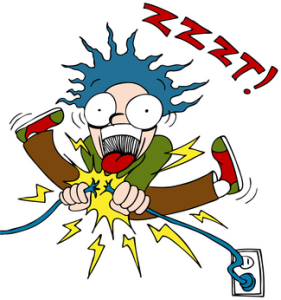 The human body has an electrical resistance of about 10 kW. (it actually can vary from 1 kW – 100 kW)
Example III:
10 000
Refer to the given chart to determine the (usual) effect of touching an uninsulated wire from a 120 V outlet.
R = 10 kW
= _______ W
V =  120 V
I =  ?
V  =  R  I
10 000
120  =
I
10 000
10 000
0.012
A
I  =
I  =
12
mA
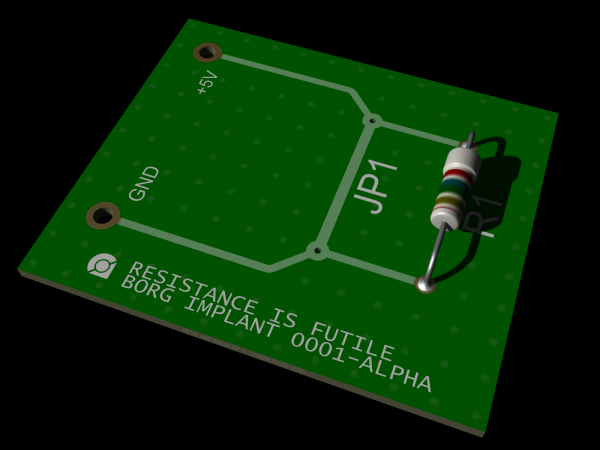 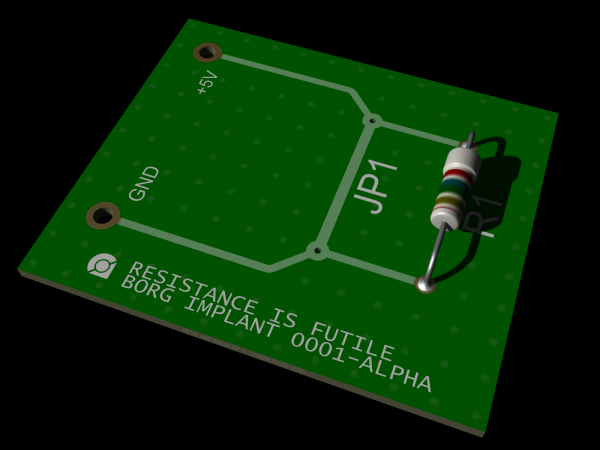 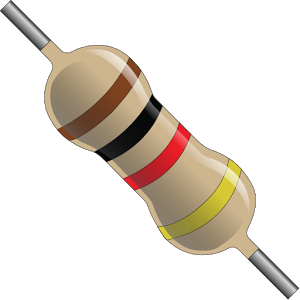 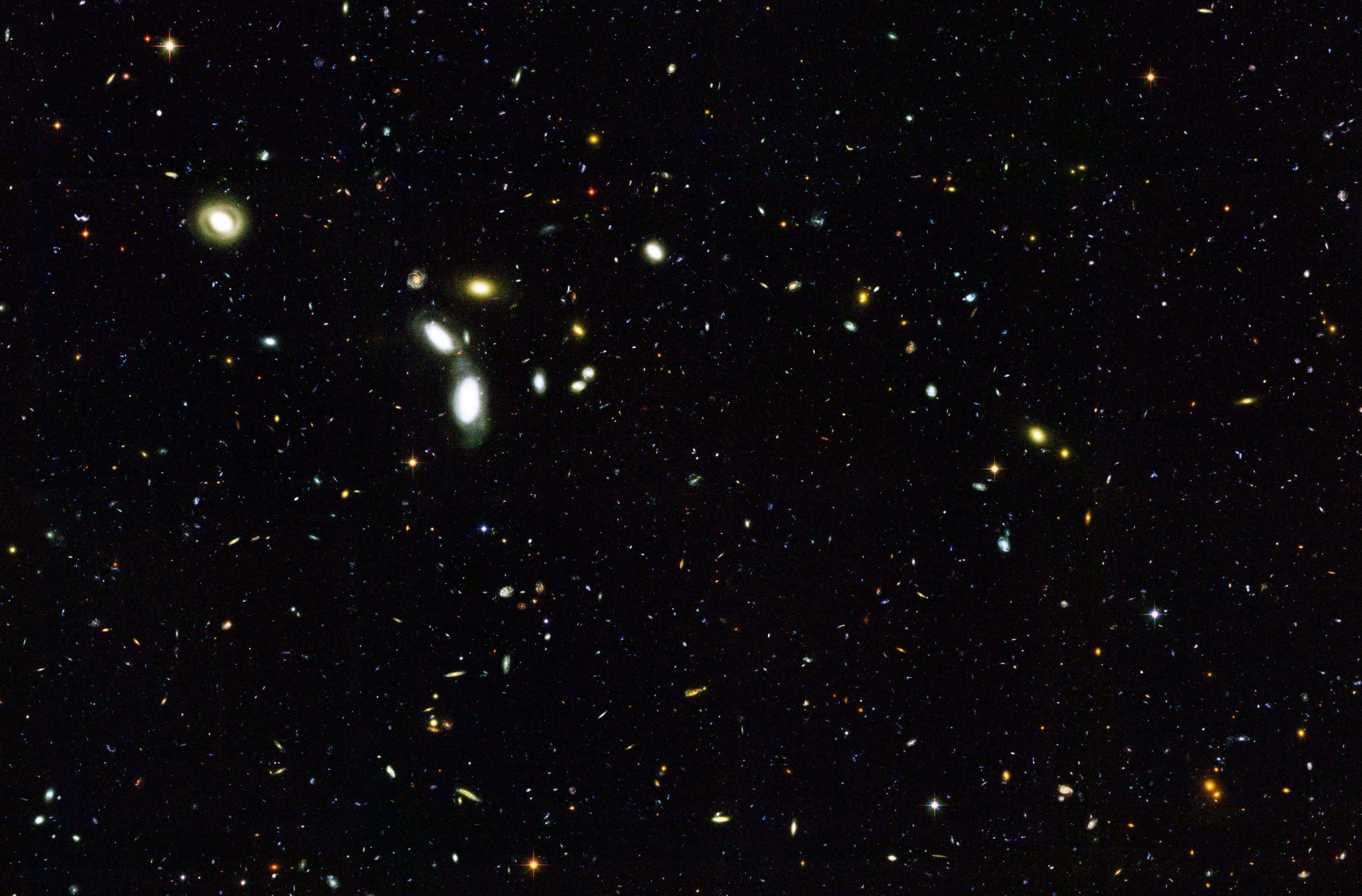 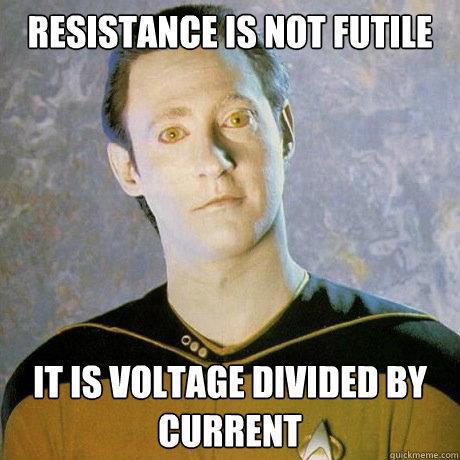 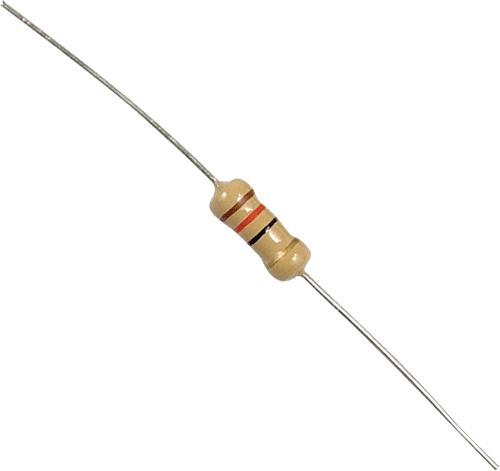 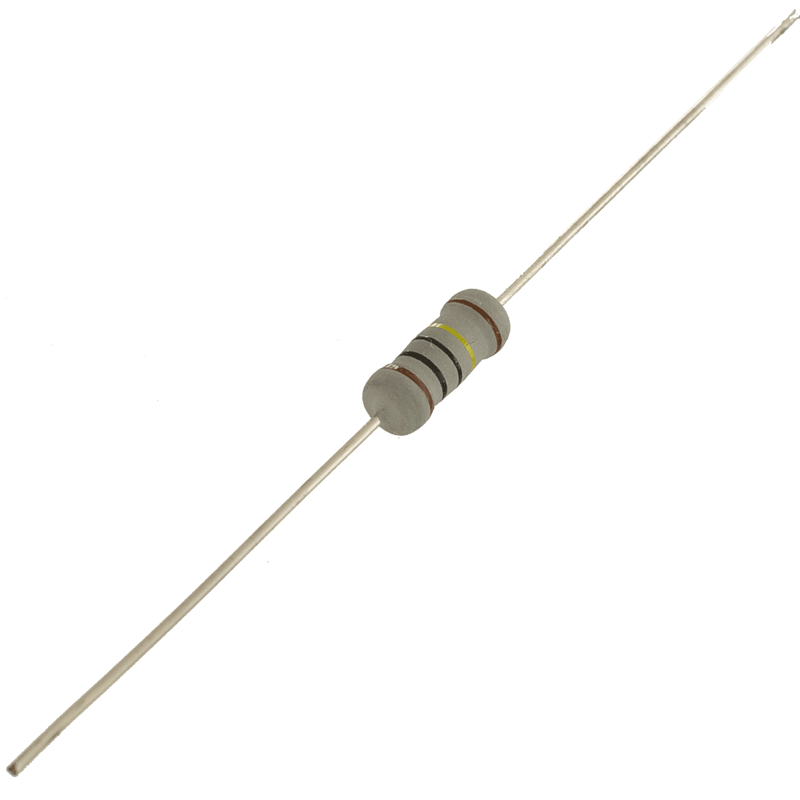